ESA update
for          LSI-VC
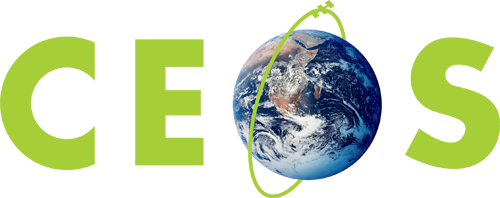 Ferran Gascon
LSI-VC-8, Anchorage (USA), 4-6 September 2019
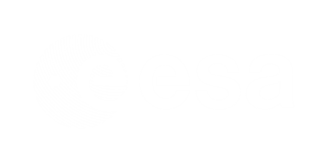 Copernicus – continue global leadership in EO
> 225.000
6 operational services
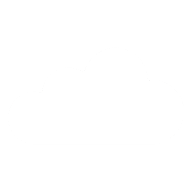 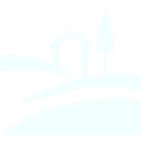 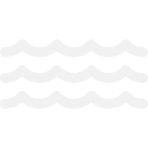 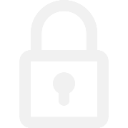 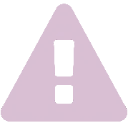 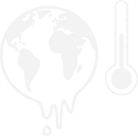 registered users

= tip of the iceberg
Atmosphere
Security
Disaster
Land
Ocean
Climate
7 satellites flying
250 TB satellite data distributed per day
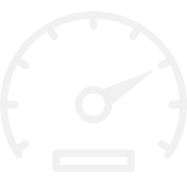 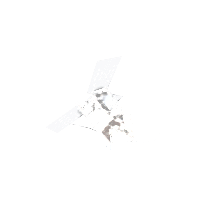 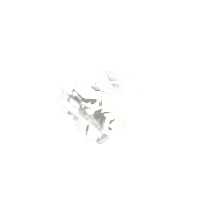 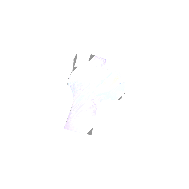 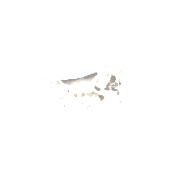 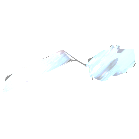 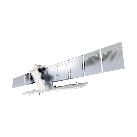 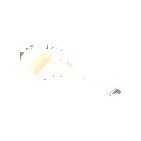 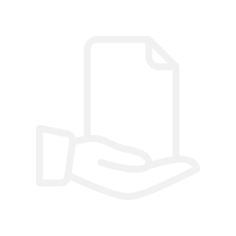 full, free & open data policy
preparing Copernicus 2.0
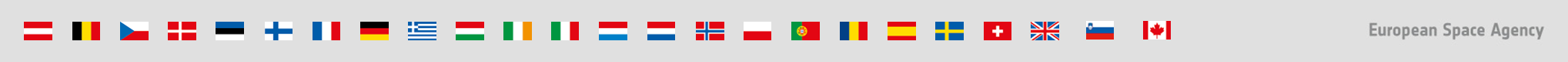 [Speaker Notes: This infographic captures the key elements of the Copernicus EO system 🡺 explain a few.
Copernicus is the Reference Backbone for an integrated EO observing system and, it is an excellent example of European global leadership in space.
Copernicus enables us to provide a routine health check of our planet.]
Sentinel-1 mission status
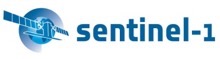 Sentinel-1A and Sentinel-1B mission operations 🡪 nominal 
Sentinel-1 contribution to emergency activations, in particular from the Copernicus Emergency Management Service, continues to be very high, for flood monitoring in particular
A dedicated campaign aiming at demonstrating the monitoring of hurricanes over seas / oceans has been successfully conducted
Sentinel-1 is operated close to its full mission capacity      (i.e. difficulty to accommodate additional observations)
A slight increase of the SAR operating time duty cycle constraint has started (outside 3-month eclipse season), mainly allowing to further stabilise the observation scenario
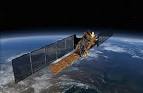 Sentinel-2 Mission Status
Nominal Sentinel-2 constellation operations with Sentinel-2A and Sentinel-2B.
Routine provision of Sentinel-2 data to operational services
Level-2A surface reflectance product generated worldwide systematically since 13 December 2018.
Good health of both Sentinel-2A and Sentinel-2B satellites.
Sentinel-2 is operated beyond the initially required observation scenario.
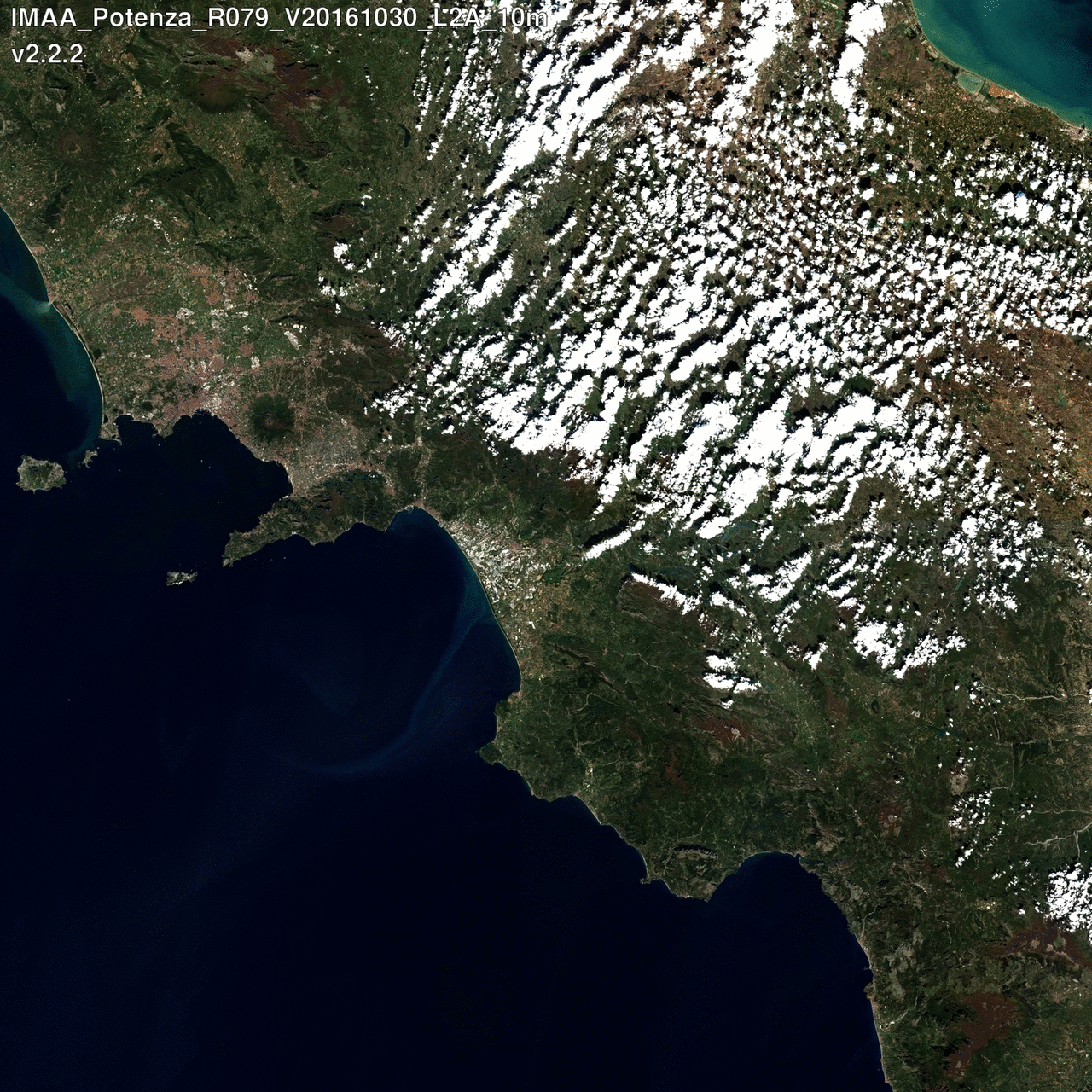 Example of Level-2A surface reflectance versus Level-1C (top-of-atmosphere)
Copyright: Contains modified Copernicus Sentinel data (2018)
Sentinel-2 Thematic Journal Publications
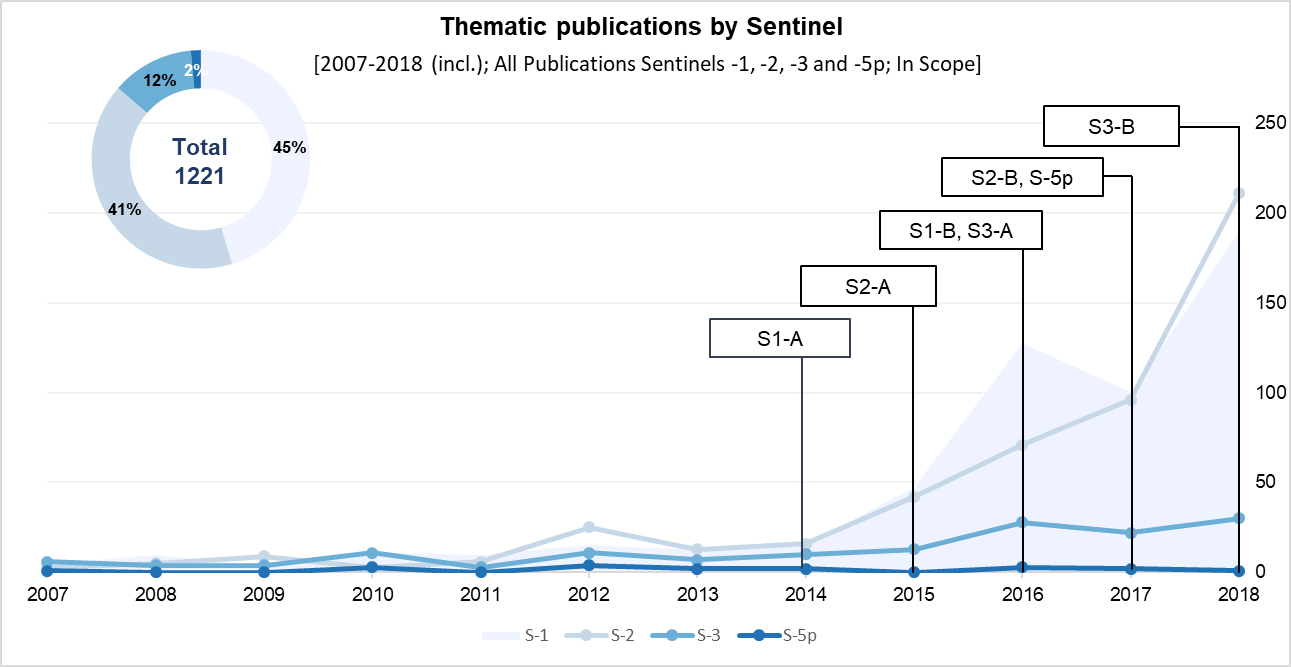 For Sentinel-2, the bulk of the publications focus on Agriculture and Land Ecosystems, followed by Forests and Inland Water.
Copernicus study by EARSC “Exploring sectoral uptake of Sentinel data within academic publications”
Large range of new applications...
Iceberg Monitoring
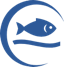 Smart Farming on cloudy regions
Ground motion 
(in complement of S1)
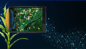 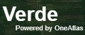 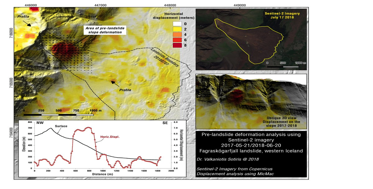 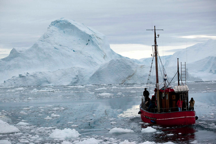 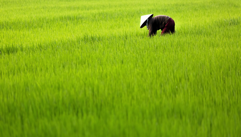 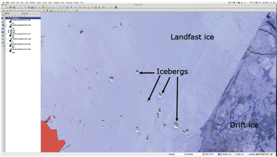 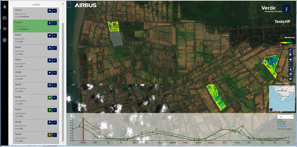 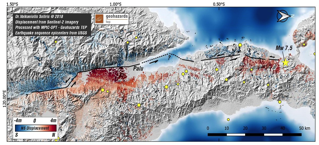 Mission Outlook (up to 2020 yearly review)
2019 Q3: Level-2A on-demand service for Copernicus Services and later to all.
2019 Q3: Extension of Observation Scenario (Sentinel HLOP update).
2019 Q4: Start of the geometry-refined production using the Global Reference Image (GRI).
2020: Usage of improved DEM for Level-1C and Level-2A productions.
Improvement of Level-1C and Level-2A products.
On-line products anomaly database with Application Program Interface (API). 
Definition of the orbital configuration with Sentinel-2C.
Generation of Level-2F demonstration fused product.
Mission Outlook / Level-2F demonstration product
Objective: To combine S2 with Landsat in a single fused data stream with S2 characteristics in terms of spatial resolution and spectral response.
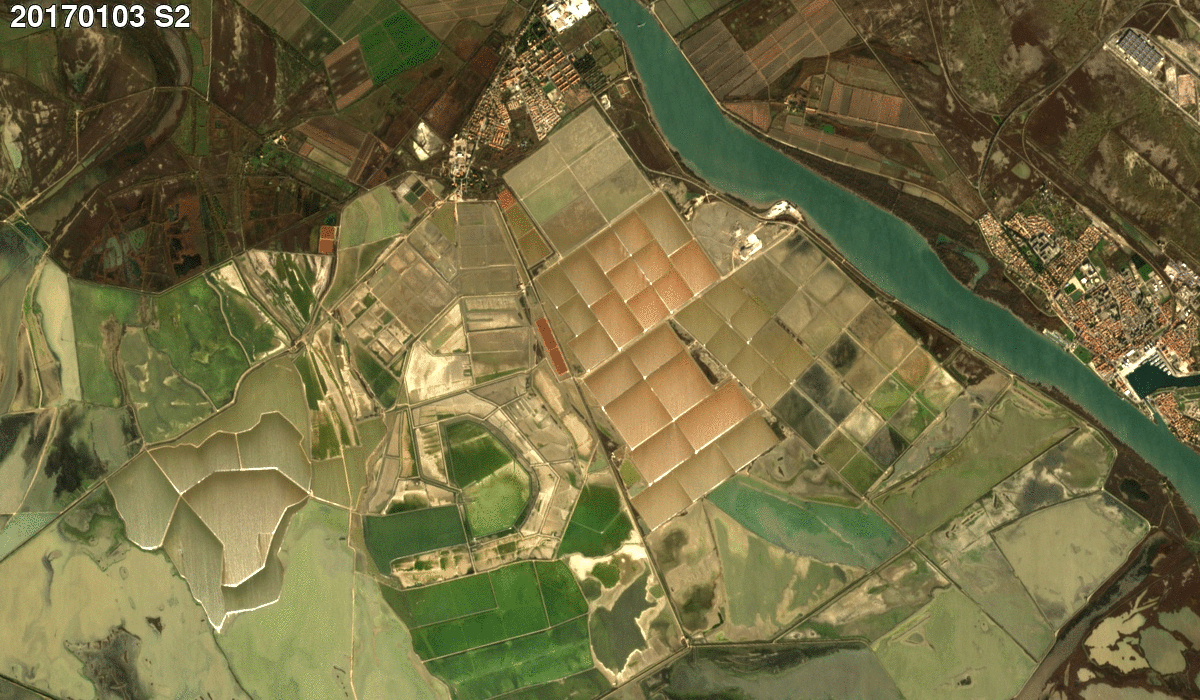 S2 L2A
BRDF Adjustment
Band-pass
Adjustment
BRDF Adjustment
Atmospheric Correction
Fusion
L2F
L8 L1T
Geometric Processing
Sentinel-3 mission status
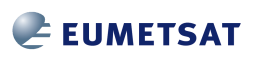 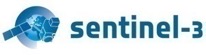 Sentinel-3A mission operations 🡪 nominal 
New Level 2 synergy products released in October 2018
The definition and implementation of two new core data products, the Aerosol Optical Depth (AOD) and Fire Radiative Power (FRP) is on-going with sample products expected to be available in 2019.
Reprocessing activities are on-going: 
For SRAL, a full mission reprocessing (starting from March 2016) has been completed for both the Land and the Marine products. The Land products release is scheduled for Q4 2018.
For SLSTR, Level 1 and 2 data reprocessing started in June 2018 and was completed in September 2018, including an updated cloud masking. The release is planned for Q4 2018. 
For OLCI a full mission reprocessing from April 2016 has been carried out and made available to users in September 2018.
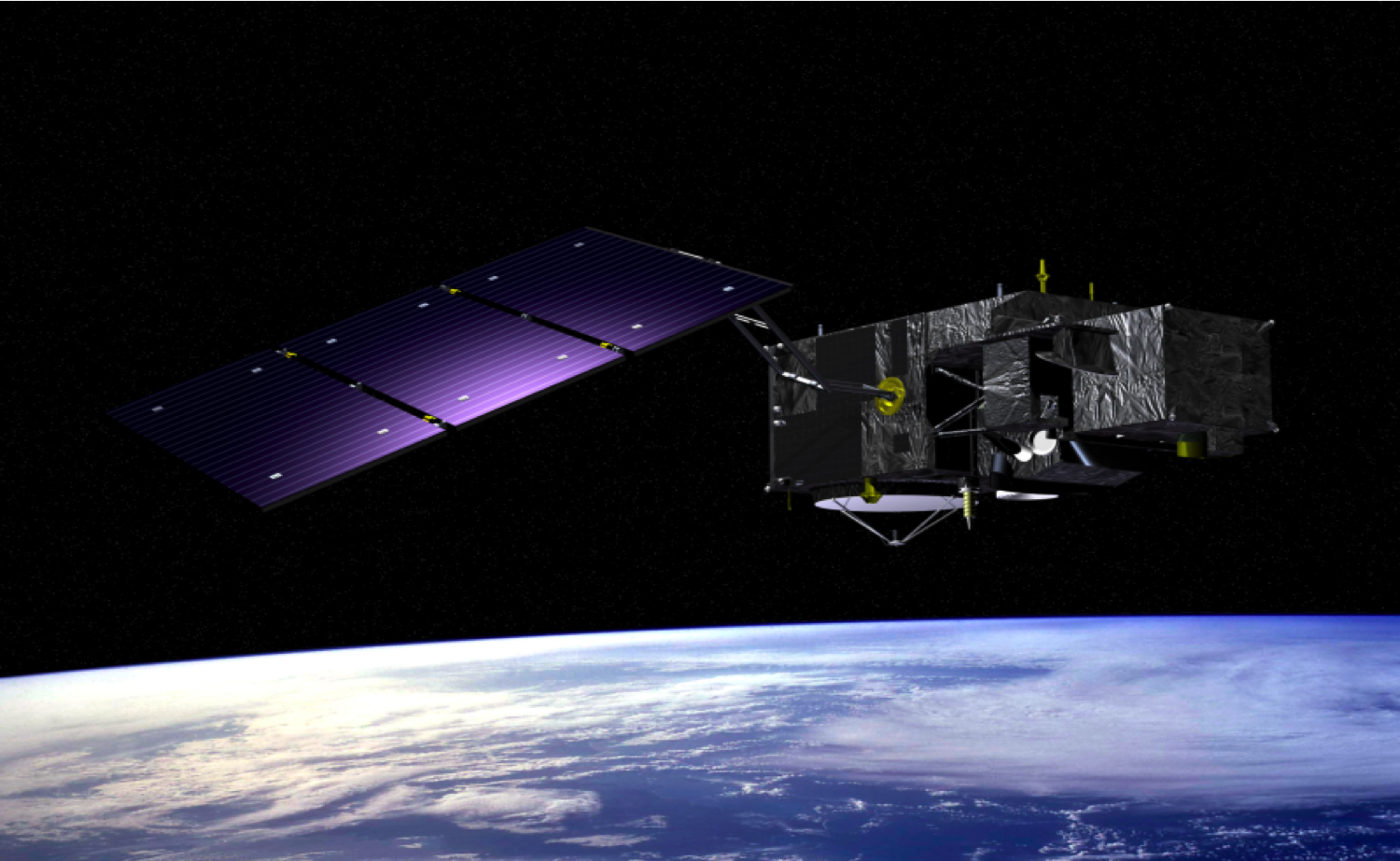 Sentinel-5 Precursor mission status
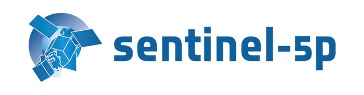 Sentinel-5 Precursor mission operations 
🡪 nominal, with on-going ramp-up of data availability
First data released in July 2018: 
Total Columns of Ozone (O3), 
Nitrogen Dioxide (NO2), 
Carbon Monoxide (CO),
Cloud & Aerosol information
New data released in October 2018: 
Sulfur Dioxide (SO2, in NRT), 
Formaldehyde (CH2O, in NRT)
TROPOMI HCHO: 
Nov 2017 – Oct. 2018
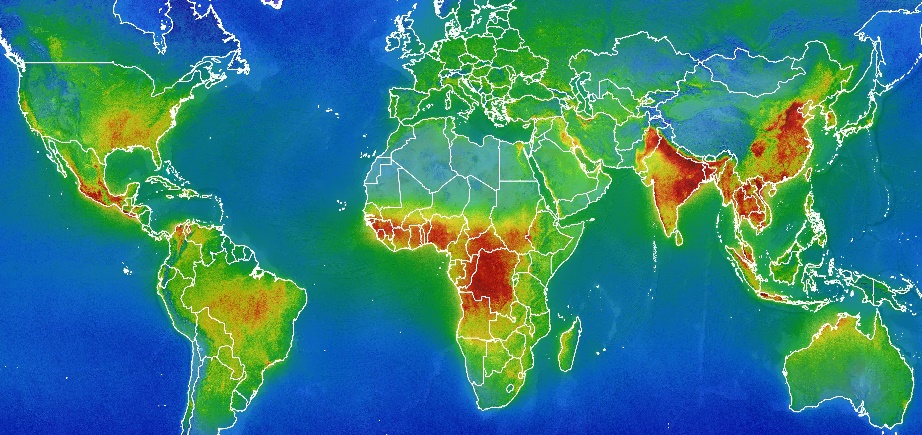 Credits – BIRA
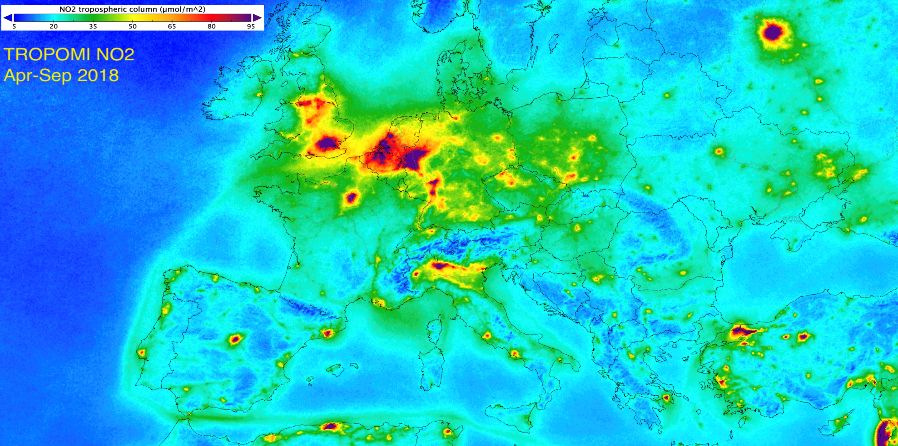 HCHO
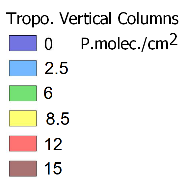 Credits – KNMI
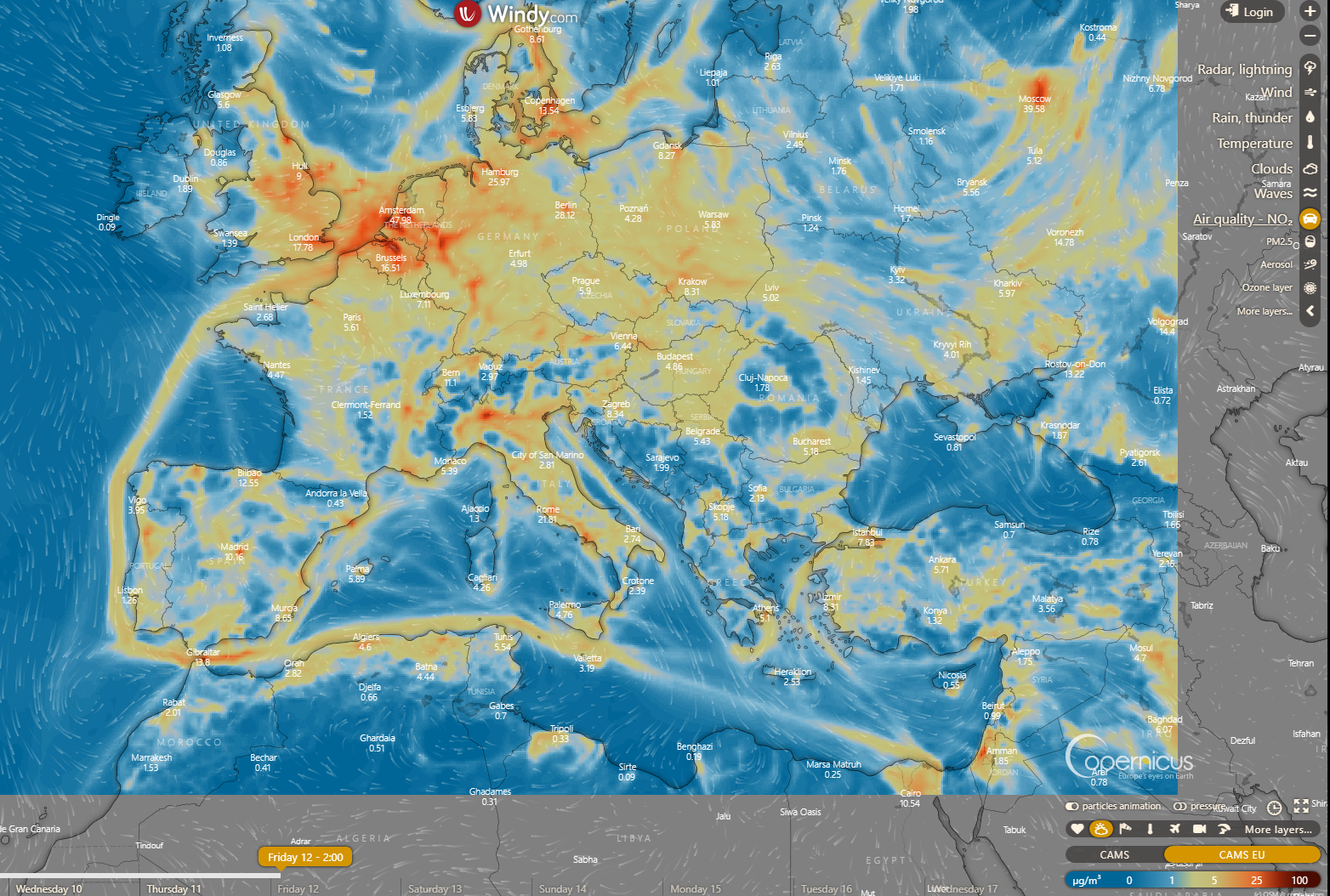 Sentinel-5P

NO2

CAMS – EU




https://www.windy.com
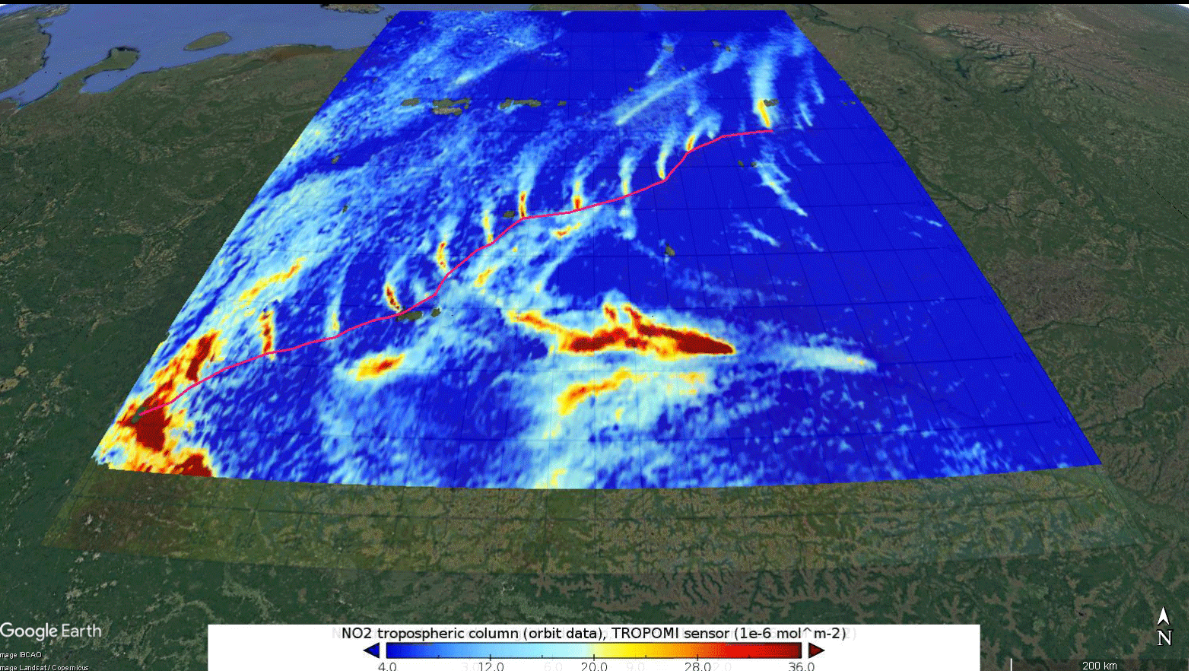 The Urengoy–Pomary–Uzhhorod pipeline is one of Russia’s main natural gas export pipelines. In order to maintain the pressure and flow over long distances, a series of compressor stations are strategically placed to help push the gas along.
Data Access
Private companies re-distributing Sentinel products through free and pay-per-use schemes
Collaborative mirror sites
Copernicus Data Hubs
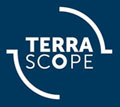 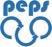 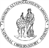 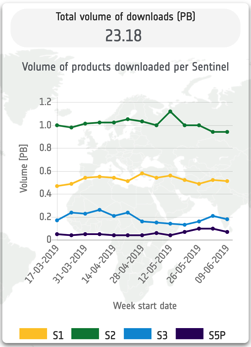 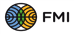 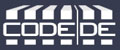 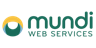 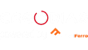 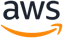 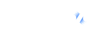 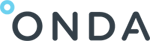 International partners mirror sites disseminating towards own national communities
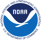 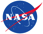 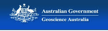 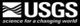 Data Access / Archive Exploitation Ratio
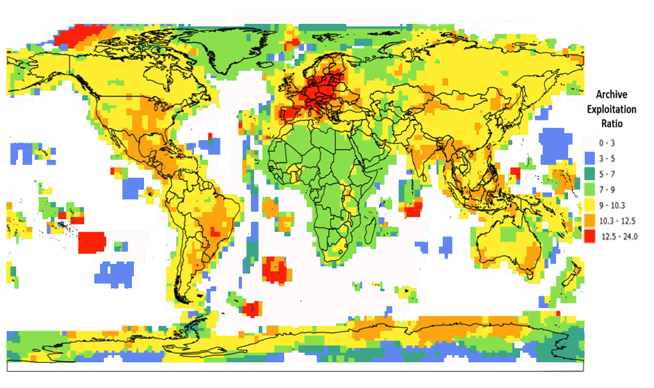 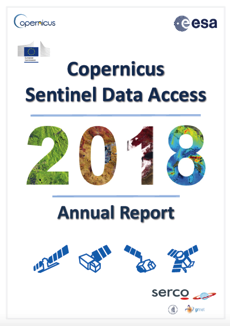 Available online
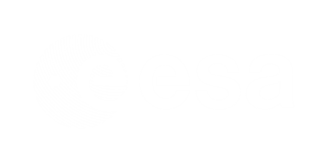 Copernicus 2.0 – 6 High Priority Candidate Missions
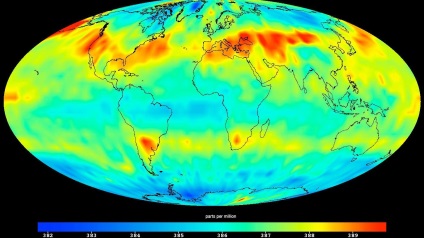 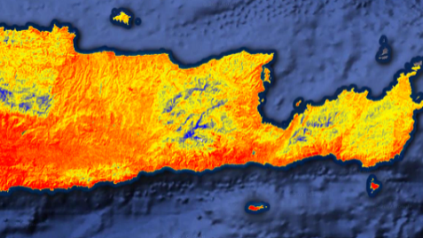 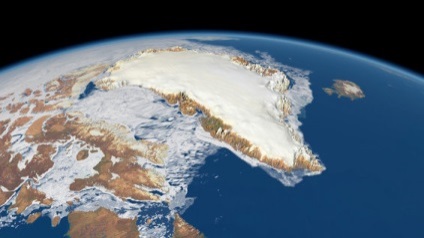 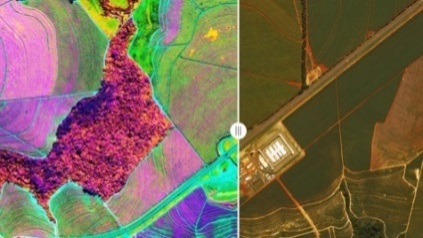 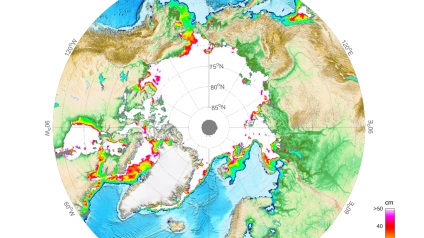 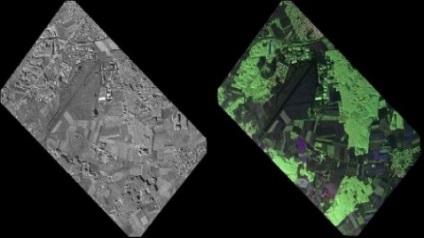 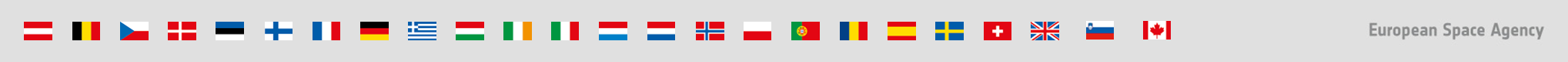 [Speaker Notes: Kick-Off & Progress
Potential Sentinel expansion system study activities initiated
End-to-end performance simulation campaigns 
Scientific studies in support of mission requirements definition
Pre-developments of most critical technologies. 

Copernicus Long Term Scenario 
20 new spacecraft
6 new mission domains: CO2 imaging spectrometry, thermal / hyperspectral / microwave imaging, etc.
Integration of NewSpace and national mission data
Sophisticated, operational data access 

Cost Estimate for Space: 8 Bn Euro (EU MFF + ESA CM)

CM19 proposal: 1,4 bn Euro (+0,6 bn at CM22/25)]
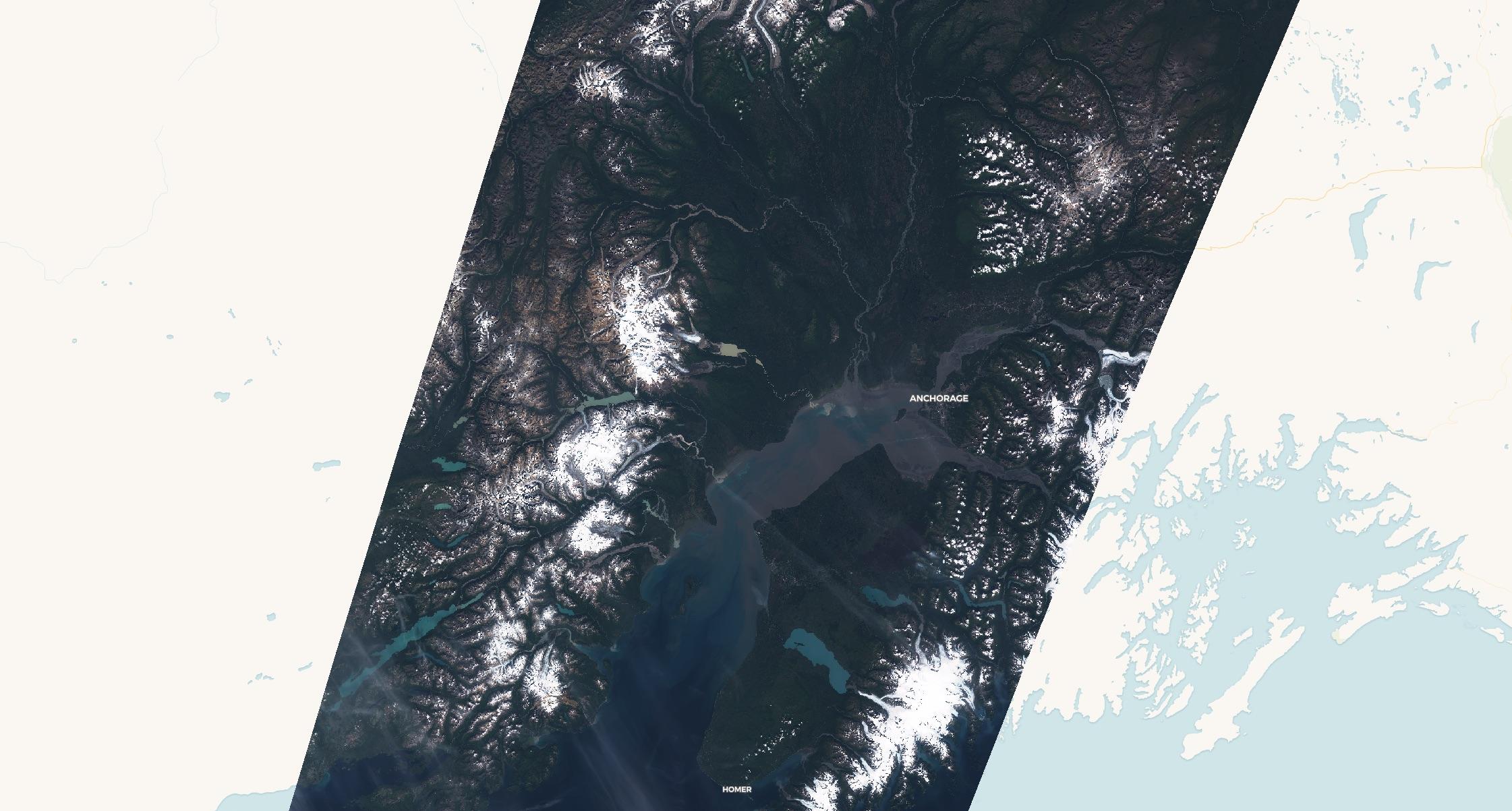 Anchorage by Setinel-2, 11/08/2019